Caso de Éxito: HL7 en la automatización de procesos del Hospital MAZ
Ámbitos de aplicación de BizTalk y del Acelerador HL7
Control de dosis y asignaciones de medicamentos a pacientes
Solicitud de medicamentos desde los armarios robotizados
“Pérdidas” de medicamentos
Descentralización de los historiales médicos
Escenario no integrado con BizTalk y HL7
Centro de Salud
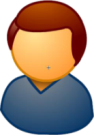 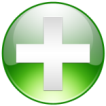 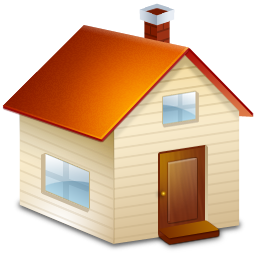 Hospital
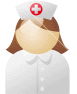 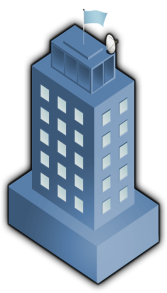 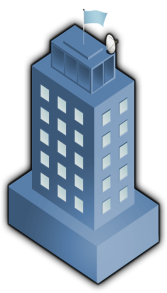 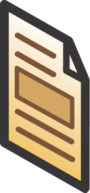 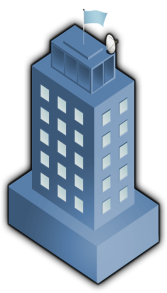 Hospital Quirúrgico
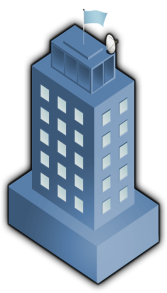 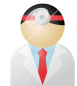 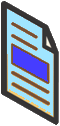 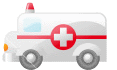 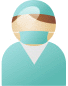 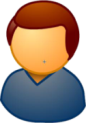 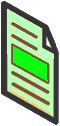 Escenario integrado con BizTalk y HL7
Centro de Salud
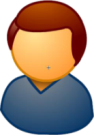 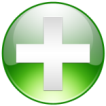 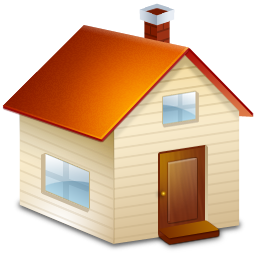 Hospital
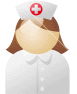 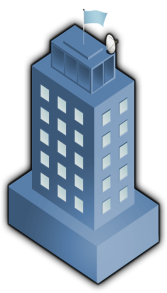 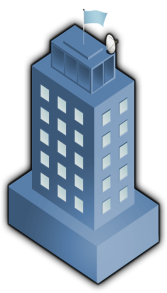 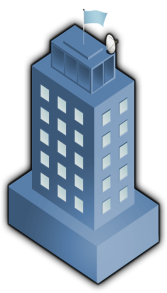 Hospital Quirúrgico
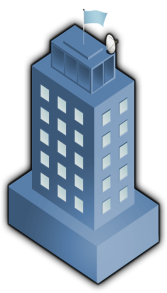 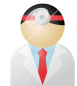 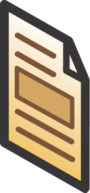 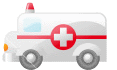 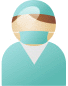 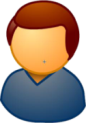 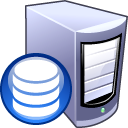 BizTalk Server y HL7
Estos problemas se solucionarían con un sistema integrado y automatizado
Existen dos problemas que resolver dentro del entorno sanitario:
Comunicación
Integración
La comunicación la resuelve el estándar HL7
La integración la aporta BizTalk
¿Qué es HL7?
HL7 
	Health Level 7 (HL7). 
	Protocolo de comunicaciones de sanidad. 
	http://www.hl7.org/

Accelerator BizTalk for HL7 
	Acelerador para proveedores de la rama de sanidad, transformando los mensajes HL7. http://www.microsoft.com/biztalk/en/us/accelerator-hl7.aspx
Arquitectura de BizTalk con HL7
Facturación
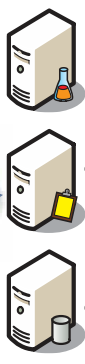 Referencias del Laboratorio
DFT
ORU
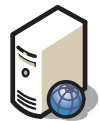 ADT
Farmacia
Registros Clínicos
?
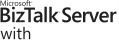 ORM
Radiología
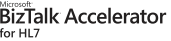 Consulta médica
ORU
ADT
Registro de Pacientes
Caso de Éxito de MAZ
Situación inicial del Hospital
El hospital MAZ tenía la necesidad de integrar los sistemas del hospital y los dispensadores de medicamentos. 
Los armarios robotizados contienen los medicamentos que hay que distribuir en la UCI, Quirófano y en Planta. 
Los sistemas del hospital no entendían el estándar HL7.
Circuito inicial a automatizar
Movimientos de Salida a Consumidor
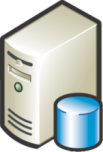 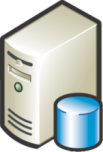 PYXIS
Quirófano
PYXIS UCI
Censo de Pacientes
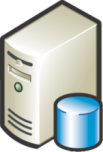 Censo de Pacientes
Censo de Pacientes
HOSPITAL
Maestro de Artículos
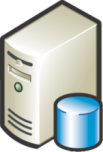 Maestro de Artículos
Maestro de Artículos
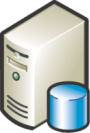 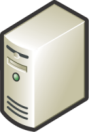 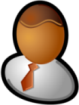 ALMACÉN
Peticiones de Consumidor
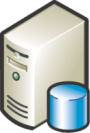 Prescripciones Manuales
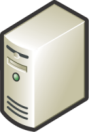 Movimientos de Salida a Consumidor
KARDEX
Problema
Control manual de los medicamentos y del stock del almacén
Pérdida de medicamentos
Falta de seguimiento de los historiales de los pacientes
El hospital no entiende HL7.
Necesidad de integrarse con los dispensadores que se comunican con HL7.
Solución
BizTalk integra los armarios con el sistema del hospital. 
El Acelerador transforma los mensajes HL7 del armario a los mensajes que entiende el hospital y viceversa. 
Integra el sistema del hospital con los armarios robotizados.
Arquitectura de la solución
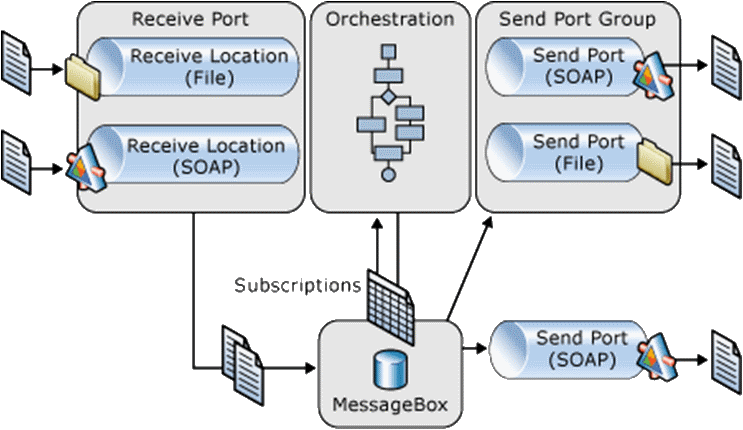